主日崇拜
2024年12月8日
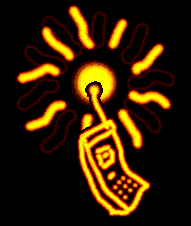 崇拜正在進行中，請關閉你的手機和傳呼機，謝謝合作。
靜默 (會眾靜坐)
宣召 (會眾起立)
詩 篇 103:1-13
1〔大衛的詩。〕我的心哪、你要稱頌耶和華．凡在我裏面的、也要稱頌他的聖名。 2我的心哪、你要稱頌耶和華、不可忘記他的一切恩惠。 3他赦免你的一切罪孽、醫治你的一切疾病。 4他救贖你的命脫離死亡、以仁愛和慈悲為你的冠冕。 5他用美物、使你所願的得以知足、以致你如鷹返老還童。
6耶和華施行公義、為一切受屈的人伸冤。 7他使摩西知道他的法則、叫以色列人曉得他的作為。 8耶和華有憐憫、有恩典、不輕易發怒、且有豐盛的慈愛。 9他不長久責備、也不永遠懷怒。 10他沒有按我們的罪過待我們、也沒有照我們的罪孽報應我們。 11天離地何等的高、他的慈愛向敬畏他的人、也是何等的大。 12東離西有多遠、他叫我們的過犯、離我們也有多遠。
13父親怎樣憐恤他的兒女、耶和華也怎樣憐恤敬畏他的人。
唱詩 一（會眾站立)
HOL#98       天使報信
天使報信
1.聽阿！天使高聲唱：「榮耀歸與新生王；
地上平安人蒙恩，神人和好再相親！」
興起！地上大小邦，響應諸天共頌揚，
樂與天使同宣告：「基督生於伯利恆；」
樂與天使同宣告：「基督生於伯利恆。」


2.至高天庭同敬拜基督萬代永生王，
萬世所望從天降，甘心卑微居陋房；
至高上主披肉體，道成肉身降麈世，
甘與世人居下地，耶穌是以馬內利；
甘與世人居下地，耶穌是以馬內利。


3.歡迎天降和平王，歡迎輝煌公義光；
帶來生命顯光芒，起死回生醫創傷；
捨棄榮華離天上，降生救人出死亡，
降生使人得高升，降生使人得重生；
降生使人得高升，降生使人得重生。
公禱   （會眾站立）
主禱文
我們在天上的父，願人都尊你的名為聖。願你的國降臨，願你的旨意行在地上，如同行在天上。我們日用的飲食，今日賜給我們。免我們的債，如同我們免了人的債。不叫我們遇見試探，救我們脫離兇惡，因為國度，權柄，榮耀，全是你的，直到永遠，阿們。			
馬太福音6:9-13節
唱詩二 (會眾坐)
HOL#88       齊來崇拜   HOL#104       我們渴望的耶穌
齊來崇拜
齊來，忠信聖徒，大家喜樂盈盈，
齊來，一齊來，大家上伯利恆；
來朝見聖嬰，天使君王降生。
副歌：齊來崇拜我救主，齊來崇拜我救主。
齊來崇拜我救主，耶穌基督。


天使詩班歌唱，頌聲喜樂洋洋，
光明眾天軍，都來高聲頌揚：
「在至高之處，榮耀歸與真神。」
副歌：齊來崇拜我救主，齊來崇拜我救主。
齊來崇拜我救主，耶穌基督。


我眾虔誠恭賀，救主今日降生，
榮耀，眾榮耀，全歸於主聖名；
大哉父真道，在肉身中顯明。
副歌：齊來崇拜我救主，齊來崇拜我救主。
齊來崇拜我救主，耶穌基督。
我們渴望的耶穌
請來，久渴望的耶穌，降臨為拯救萬民；
除掉我眾罪惡驚惶，讓我主內得安息。
以色列的安慰力量，全人類的大盼望，
萬邦萬國虔誠期待，飢渴心靈得歡暢。

降生世界拯救萬邦，嬰孩耶穌是君王，
掌管王權直到永遠，今帶來榮耀天國。
祈求主賜永恆聖靈，居我心房管理我，
賴我救主贖罪大功，引我到榮耀寶座。
歡迎與報告 (會眾坐)
1.  歡迎新來的朋友!
2.  今天下午 1:30-2:00 在307室有禱告會，為職場中的弟兄姐妹禱告。請弟兄姐妹們參加。
3.  讚美主我們得以通過2025年的常費和宣教預算。願神繼續看顧我們教會，使我們能在所行的一切事上榮耀神。
4.  今天午餐後舉行新會員歡迎會，歡迎母堂和西區今年加入的新會員。為慶祝教會的成長今天的午餐免費。
5.  本週六12月14日11:00 AM-1:30 PM舉行博愛團契聚會，由鄧牧師分享。歡迎大家參加。
6.  歡迎您參加 12 月 22 日 禮拜天上午 11:15的 「奇妙聖誕節」崇拜！我們將從瑪利亞、約瑟、牧羊人和博士的視角體驗聖誕故事，慶祝主耶穌的降生。青年團契成員將為這場聯合崇拜獻上音樂。當日母堂只有這一堂崇拜，沒有成人主日學和午餐。西區崇拜照常進行。
7.  12月22日母堂只有一堂聯合雙語崇拜，上午11: 15開始。當日沒有成人主日學和午餐。西區崇拜照常進行。
8.  西區將於12月24日晚7:30舉辦平安夜崇拜。歡迎大家參加。
9.  2025年的月曆在教會前廳，請每家拿一份。
牧禱 (會眾坐)
讀經 (會眾起立)
路 加 福 音 2:8-20
8在伯利恆之野地裏有牧羊的人、夜間按著更次看守羊群。 9有主的使者站在他們旁邊、主的榮光四面照著他們．牧羊的人就甚懼怕。 10那天使對他們說、不要懼怕、我報給你們大喜的信息、是關乎萬民的． 11因今天在大衛的城裏、為你們生了救主、就是主基督。
12你們要看見一個嬰孩、包著布、臥在馬槽裏、那就是記號了。 13忽然有一大隊天兵、同那天使讚美　神說、 14在至高之處榮耀歸與　神、在地上平安歸與他所喜悅的人。〔有古卷作喜悅歸與人〕 15眾天使離開他們升天去了、牧羊的人彼此說、我們往伯利恆去、看看所成的事、就是主所指示我們的。 16他們急忙去了、就尋見馬利亞和約瑟、又有那嬰孩臥在馬槽裏。
17既然看見、就把天使論這孩子的話傳開了。 18凡聽見的、就詫異牧羊之人對他們所說的話。 19馬利亞卻把這一切的事存在心裏、反復思想。 20牧羊的人回去了．因所聽見所看見的一切事、正如天使向他們所說的、就歸榮耀與　神、讚美他。
證道  (會眾坐)
牧羊人傳報好消息
一、 天使報好消息給牧羊人二、 牧羊人在伯利恆傳報好消息三、 衆人的詫異、思想與讚美
一、 天使報好消息給牧羊人
路 加 福 音 2:8-13
8在伯利恆之野地裏有牧羊的人、夜間按著更次看守羊群。 9有主的使者站在他們旁邊、主的榮光四面照著他們．牧羊的人就甚懼怕。 10那天使對他們說、不要懼怕、我報給你們大喜的信息、是關乎萬民的． 11因今天在大衛的城裏、為你們生了救主、就是主基督。
12你們要看見一個嬰孩、包著布、臥在馬槽裏、那就是記號了。 13忽然有一大隊天兵、同那天使讚美　神說、
以 賽 亞 書 7:14
14因此、主自己要給你們一個兆頭、必有童女懷孕生子、給他起名叫以馬內利。〔就是　神與我們同在的意思〕
彌 迦 書 5:2
2伯利恆以法他阿、你在猶大諸城中為小、將來必有一位從你那裏出來、在以色列中為我作掌權的．他的根源從亙古、從太初就有。
羅 馬 書 10:14-15
14然而人未曾信他、怎能求他呢．未曾聽見他、怎能信他呢．沒有傳道的、怎能聽見呢。 15若沒有奉差遣、怎能傳道呢．如經上所記、『報福音傳喜信的人、他們的腳蹤何等佳美。』
提 摩 太 前 書 3:16
16大哉、敬虔的奧祕、無人不以為然．就是　神在肉身顯現、被聖靈稱義、〔或作在靈性稱義〕被天使看見、被傳於外邦、被世人信服、被接在榮耀裏。
二、 牧羊人在伯利恆傳報好消息
路 加 福 音 2:15-17
15眾天使離開他們升天去了、牧羊的人彼此說、我們往伯利恆去、看看所成的事、就是主所指示我們的。 16他們急忙去了、就尋見馬利亞和約瑟、又有那嬰孩臥在馬槽裏。 17既然看見、就把天使論這孩子的話傳開了。
馬 太 福 音 5:4
4哀慟的人有福了．因為他們必得安慰。
三、 衆人的詫異、思想與讚美
路 加 福 音 2:18-20
18凡聽見的、就詫異牧羊之人對他們所說的話。 19馬利亞卻把這一切的事存在心裏、反復思想。 20牧羊的人回去了．因所聽見所看見的一切事、正如天使向他們所說的、就歸榮耀與　神、讚美他。
哥 林 多 前 書 9:16
16我傳福音原沒有可誇的．因為我是不得已的．若不傳福音、我便有禍了。
詩 篇 1:2
2惟喜愛耶和華的律法、晝夜思想、這人便為有福。
回應詩 (會眾起立)
報福音傳喜信的人他們的脚蹤何等佳美
報福音傳喜信的人他們的脚蹤何等佳美
报福音传喜信的人
报福音传喜信的人
他们的脚踪何等佳美
他们的脚踪何等佳美
他们的脚踪何等佳美
何等佳美
何等佳美
何等佳美
他们的脚踪何等佳美
何等佳美
三一頌 （會眾站立）
讚美真神萬福之根，
世上萬民讚美主恩，
天使天軍讚美主名，
讚美聖父聖子聖靈。
阿們。
祝福 （會眾站立）
默祷 （會眾坐）散会